臙脂
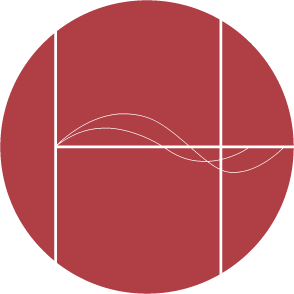 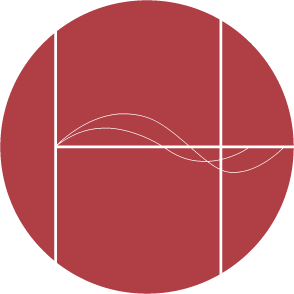 Ritsumeikan Univ.
Ritsumeikan Univ.
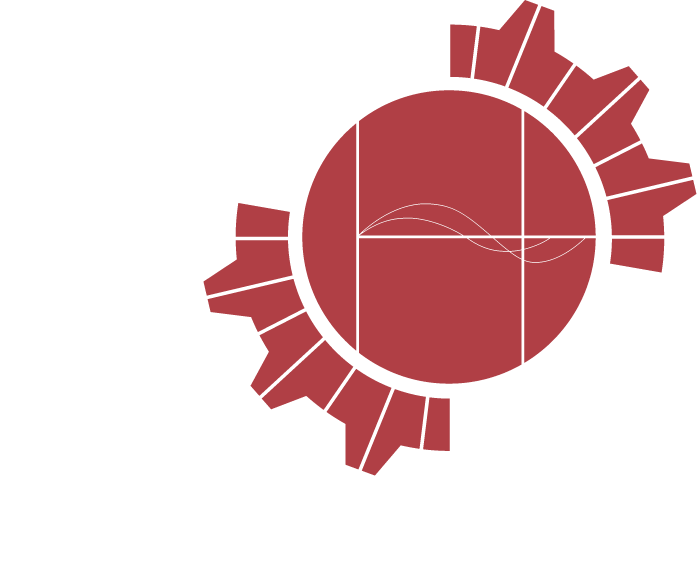 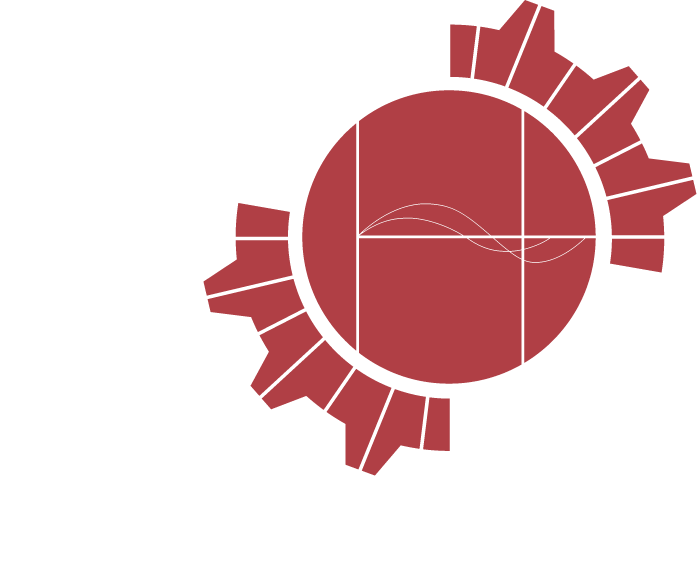 Soft Robotics Lab.
Soft Robotics Lab.
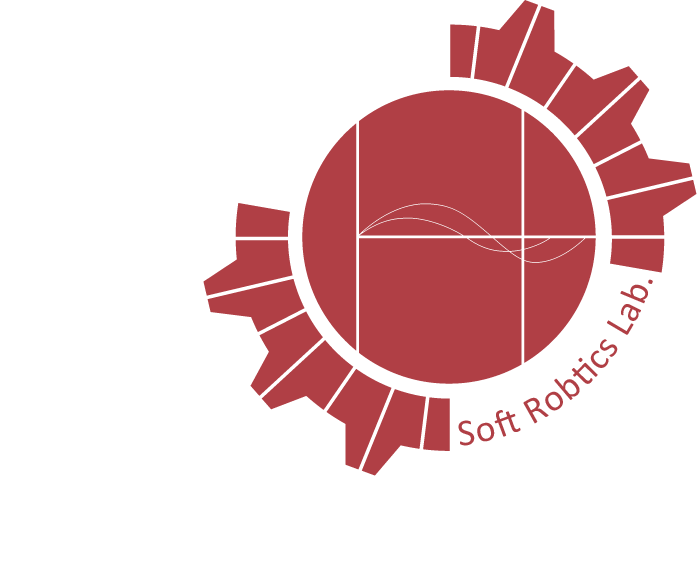 ・立命館大学のイメージカラー
茄子紺
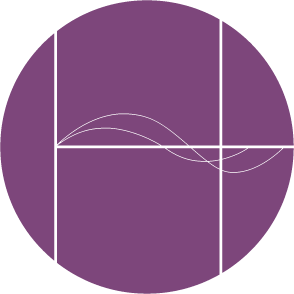 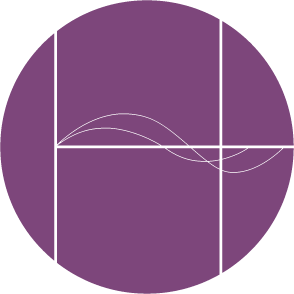 Ritsumeikan Univ.
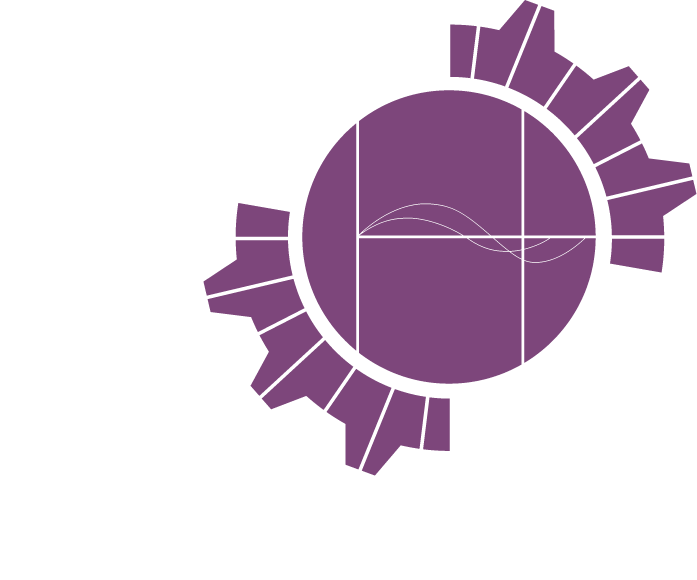 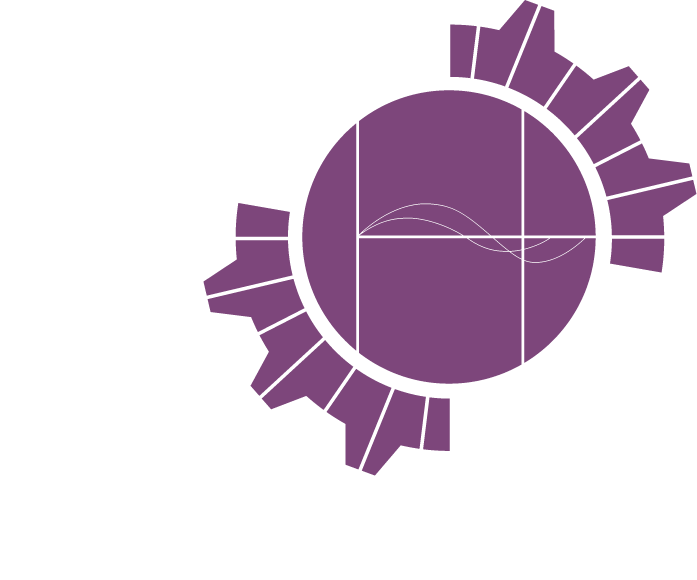 Ritsumeikan Univ.
Soft Robotics Lab.
Soft Robotics Lab.
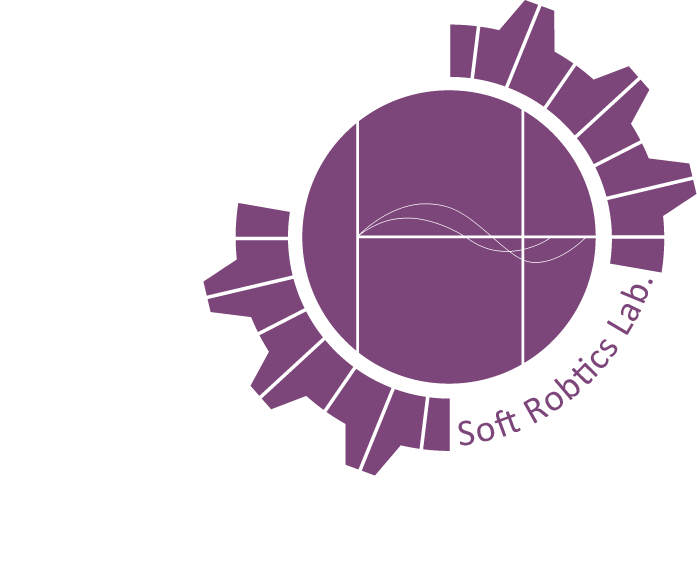 黒
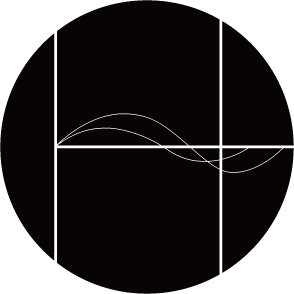 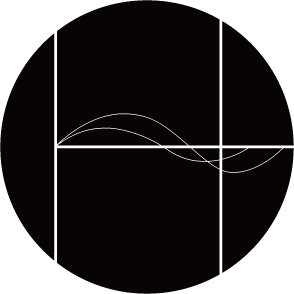 Ritsumeikan Univ.
Ritsumeikan Univ.
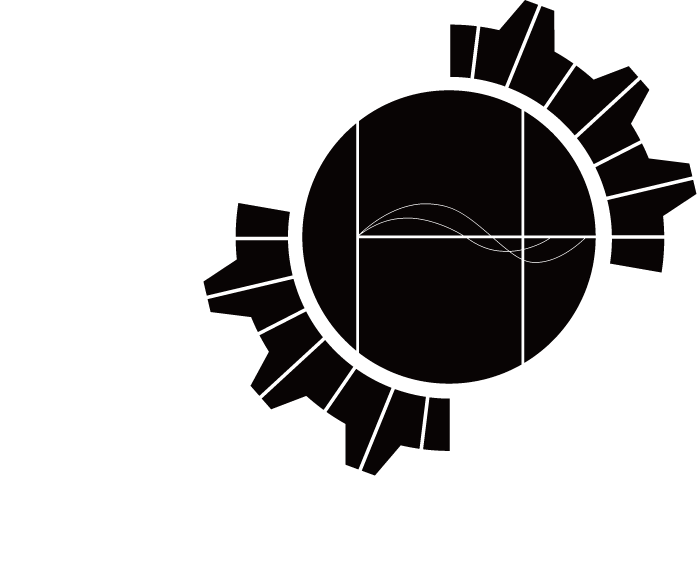 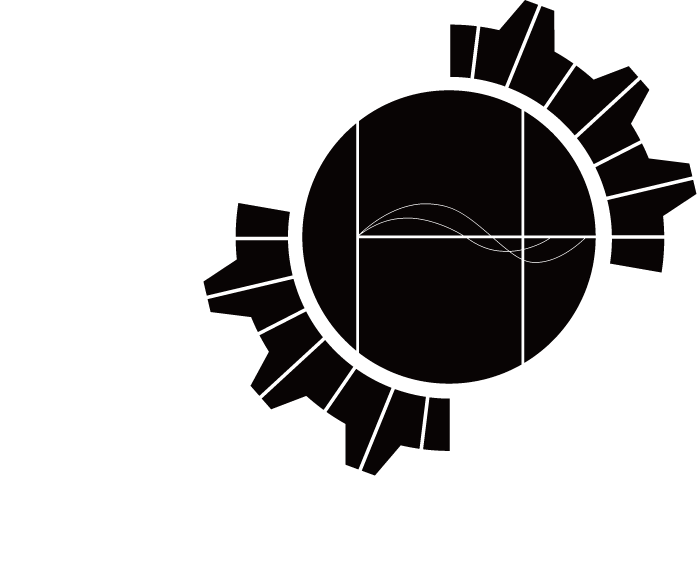 Soft Robotics Lab.
Soft Robotics Lab.
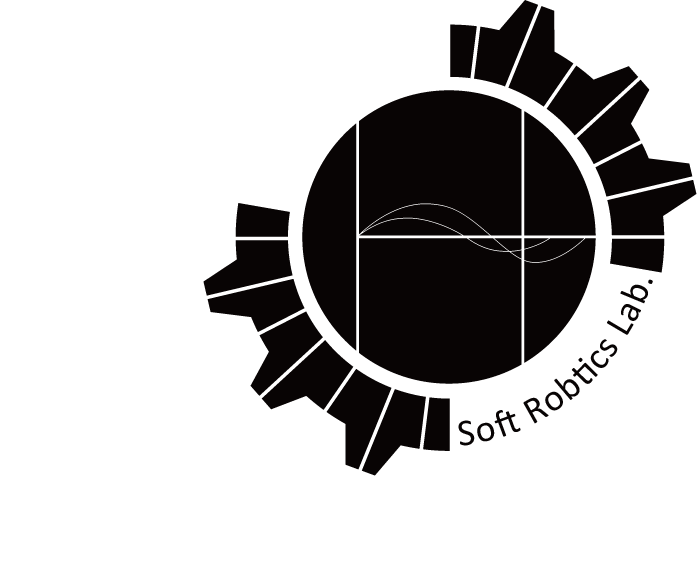 薄桜
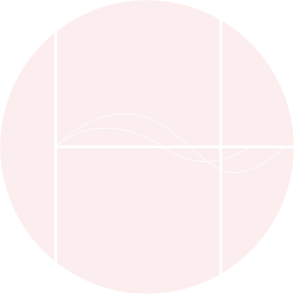 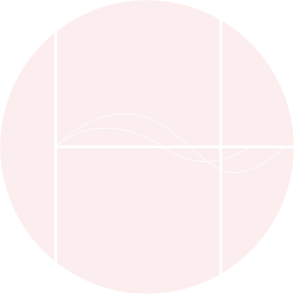 Ritsumeikan Univ.
Ritsumeikan Univ.
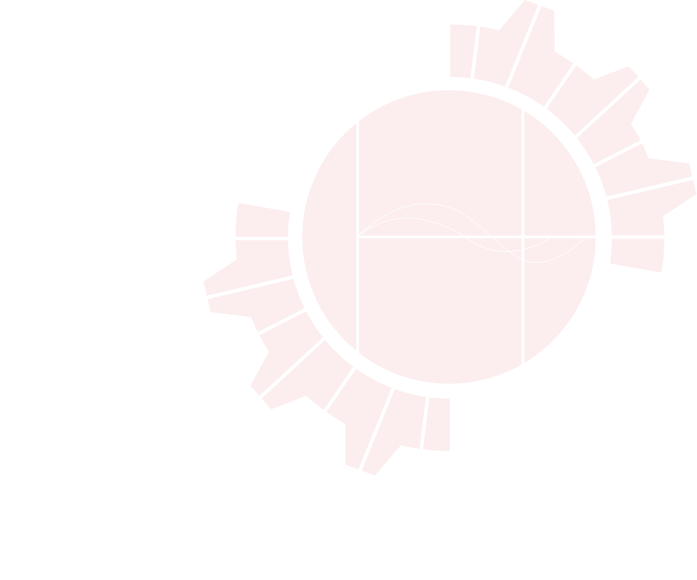 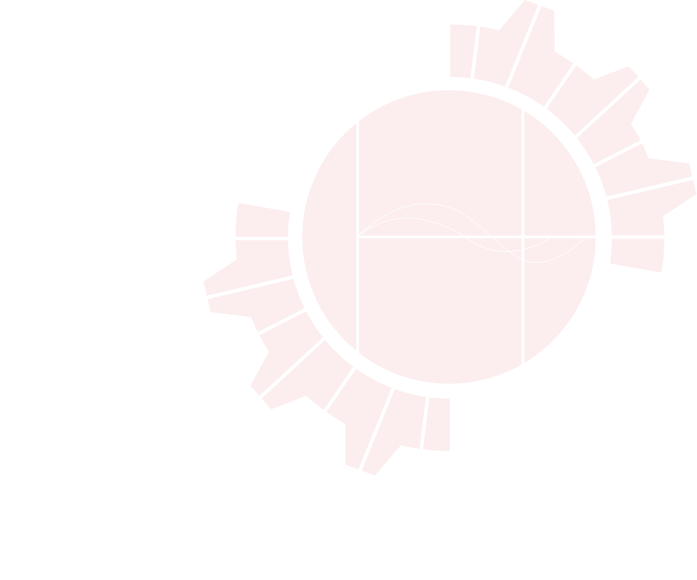 Soft Robotics Lab.
Soft Robotics Lab.
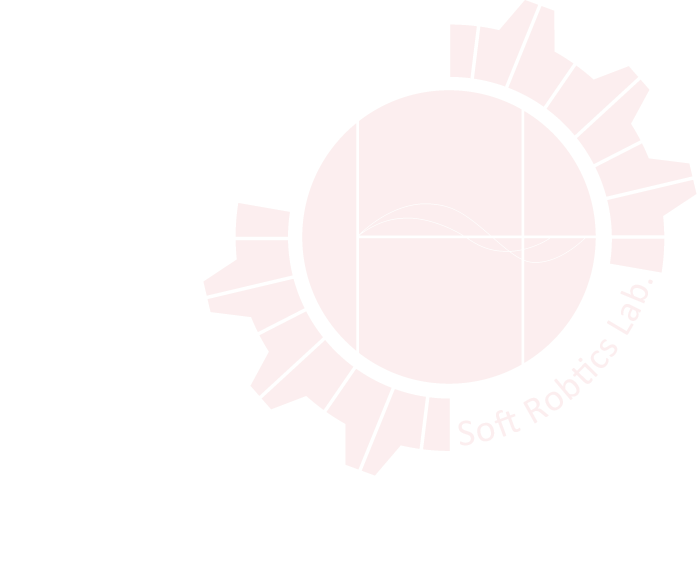 白
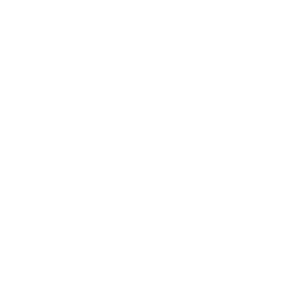 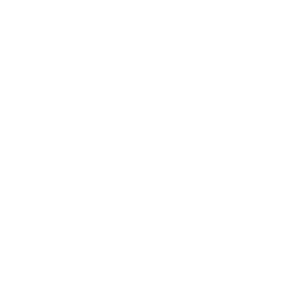 Ritsumeikan Univ.
Ritsumeikan Univ.
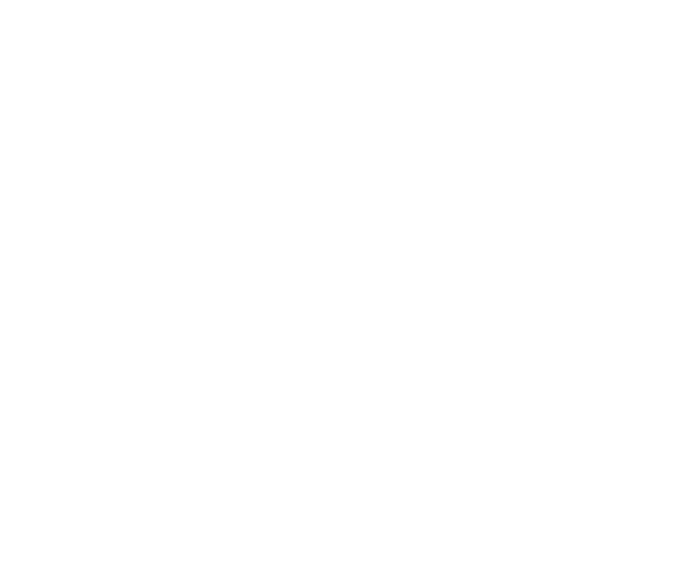 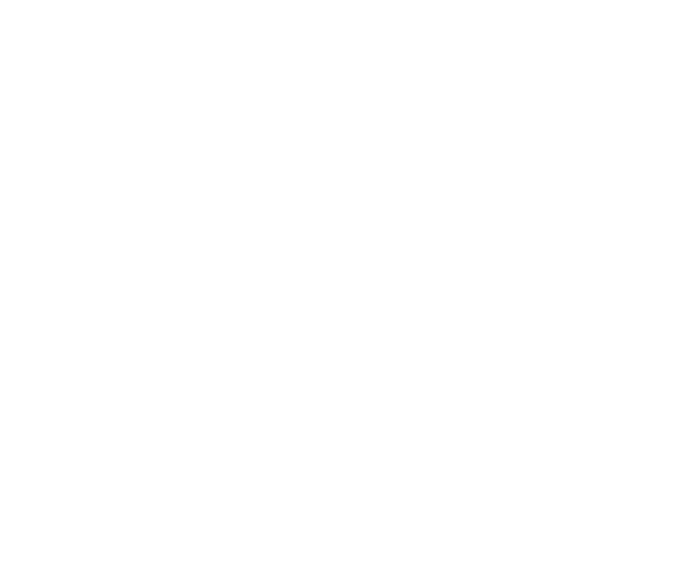 Soft Robotics Lab.
Soft Robotics Lab.
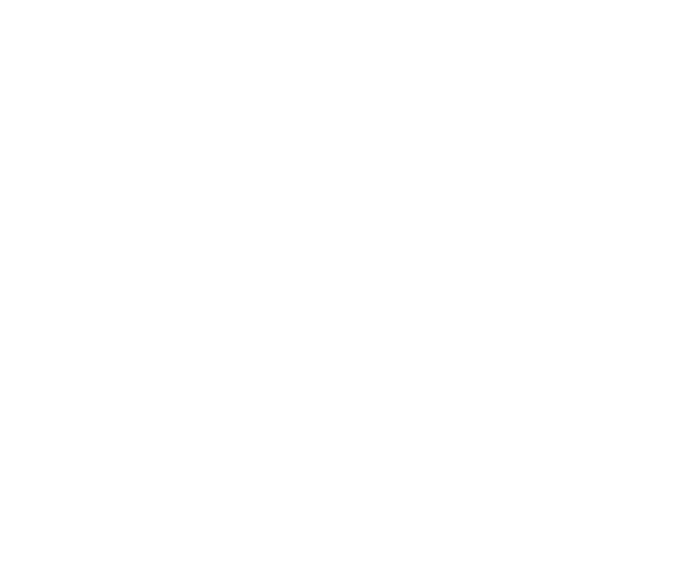